Slizniční a kožní imunita
Slizniční povrchy
Oddělení vnějšího prostředí od vnitřního prostředí člověka
Slizniční povrchy jsou zodpovědné za resorbci živin, výměnu plynů x obrovské množství podnětů (složky potravy, fyziologická mikroflóra, indiferentní mikroflóra, enviromentální podněty) – nesmí dojít ke vzniku imunitní odpovědi
X patogenní mikroby – nutná imunitní reakce – eliminaci patogenů – reparace poškození
SPOLEČNÝ IMUNITNÍ SYSTÉM SLIZNIC
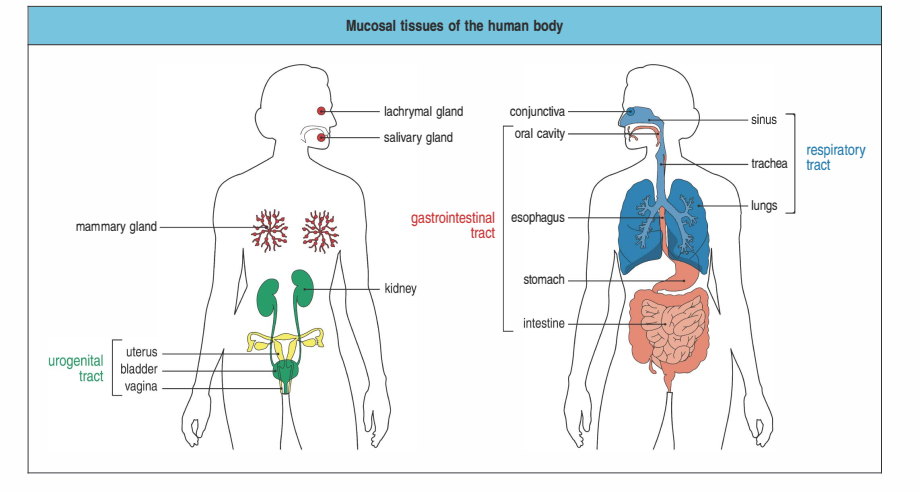 Mukózní imunitní systém – MALT (Mucosa- Associated Lymphoid Tissue
GALT – Gut- Associated Lymphoid Tissue – slizniční imunitní systém trávicího traktu
BALT – Bronchus-Associated Lymphoid Tissue-slizniční imunitní systém dýchacího traktu
NALT- Nassal – Associated Lymphoid Tissue –  nasální imunití systém
Močopohlavní  slizniční imunitní systém
Oko, slinné žlázy, střední ucho
Regionalizace imunitního systému
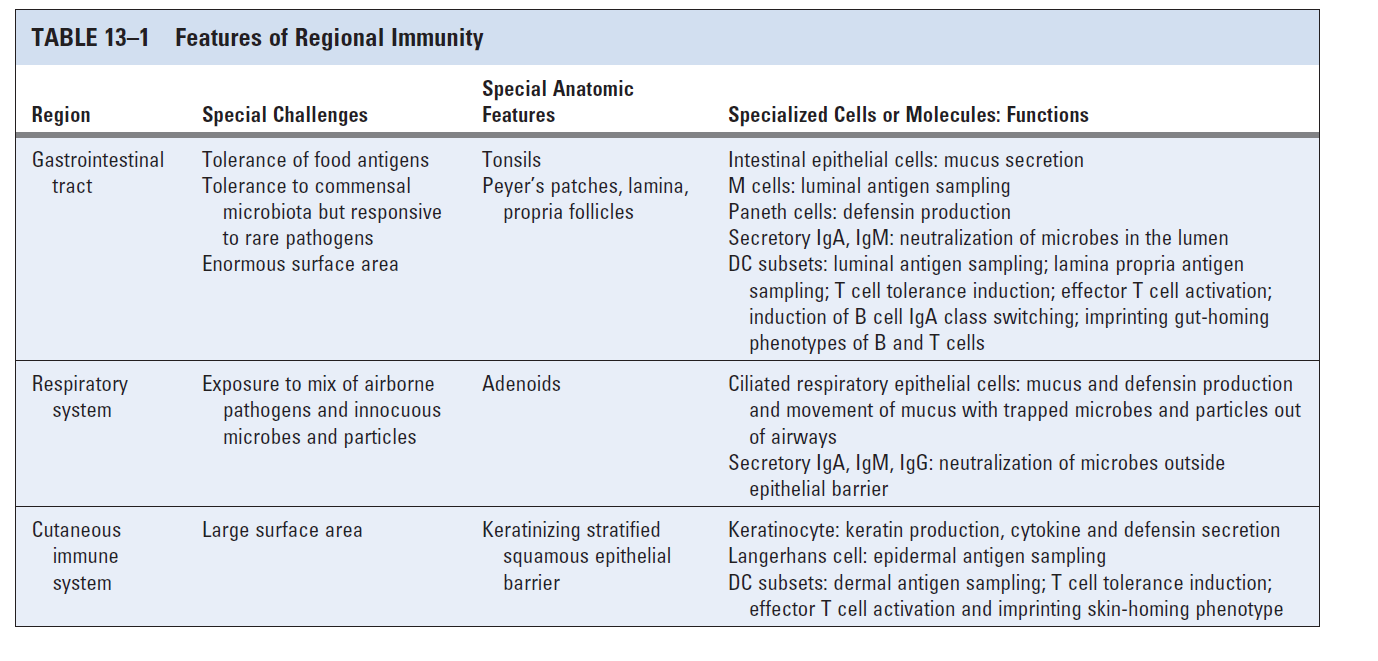 Regionalizace imunitního systému
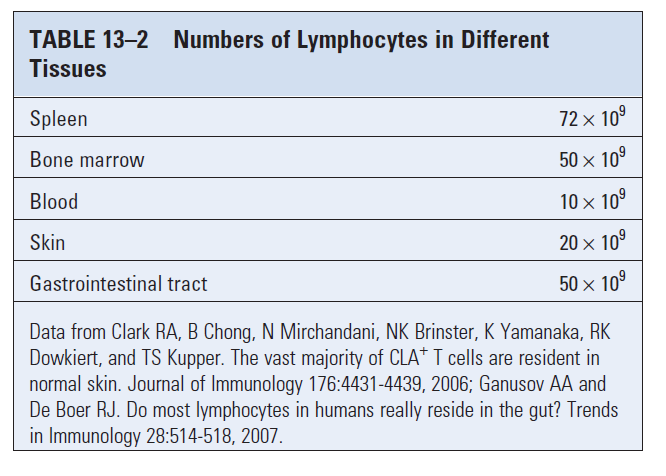 Každý  regionální imunní systém má
Vlastní unikátní anatomii zahrnující sekundární lymfoidní tkáně
Zahrnuje speciální typy buněk a molekul, které se zřídka vyskytují v jiných  místech (Langerhansovy buňky v kůži, M buňky ve střevě, Tg,d v epitelu, B lymfocyty produkující IgA v mukóze)
Vlastní imunoregulační mechanismy
SLIZNICE A KŮŽE (EPITELEM KRYTÉ POVRCHY)
Povrch sliznic zažívacího traktu..……. 200 m2

Povrch dýchacího traktu……………… 80 m2

Povrch kůže …………………………… 2 m2

Podněty: potrava ……………………..  ~ tuny
                     mikrobiota  ………………….. 1014 bakterií
		          antigeny ve vzduchu

Obměna epitel. buněk střeva  ………. 1011/den

Produkce IgA (převyšuje ostatní isotypy)... 5-9g/den

90% infekčních agens vstupuje sliznicemi

80% imunologicky aktivních buněk organismu je ve  
             sliznicích
Slizniční imunitní systém gastrointestinálního traktu GALT
Difúzně rozptýlené lymfoidní buňky střevní sliznice
Agregáty lymfoidních buněk v mukózní vrstvě
Peyerovy pláty
Apendix
Mezenterické lymfatické uzliny
Játra
Imunita gastrointestinálního systému
2 základní chrakteristiky:
	Mukóza tenkého a tlustého střeva – větší než 200m2 (velikost tenisového kurtu)
	500 různých druhů bakterií – dohromady 1014 buněk – 10x více než buněk člověka

Soustředěno okolo 80% imunokompetentních buněk těla – největší lymfytický orgán ) spolu s kůží
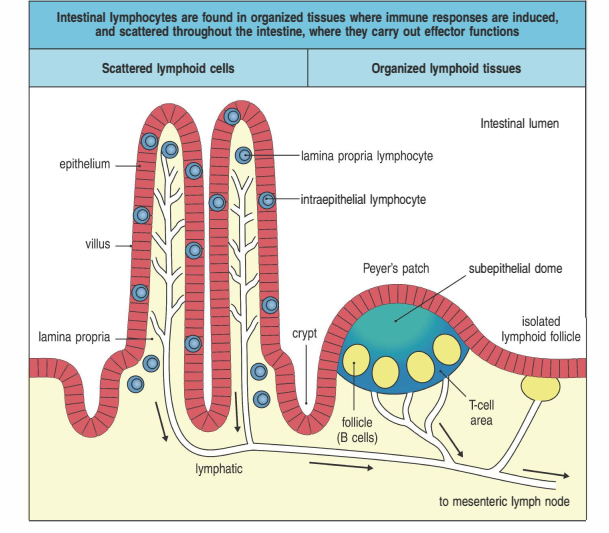 Buňky střevního  epitelu
Vznikají dieferenciací multipotentní kmenové buňky:
4 typy buněk:

Enterocyty, kolonocyty v tlustém střevě
rychlá obměna - 18 h

Pohárkové buňky - granula mucinu produkují hlen

Panethovy buňky - na dně krypt tenkého střeva,
sekreční granula - defensiny, žijí 20 dní

M- buňky - v epitelu kryjícím lymfatické folikuly
Buňky střevního epitelu
Epitelové buňky
Součást fyziologických barier:  pevné spojení epitel.   buněk, tvorba hlenu, rychlá obnova slizniční vrstvy
Krátce žijící, 3-5 dní, rychlá obměna
Mikrob, který pronikl do epitelové buňky, nemůže invadovat do podslizniční vrstvy díky rychlému odlučování buněk
Udržování střevní homeostázy regulací absorpce vody, elektrolytů a živin
Povrch buněk chráněn a muciny - tvorba hlenu  a glykosaminoglykany – glykokalyx ) obojí produkováno každých 6 -12 hodin
Schopny diskriminace mezi patogenní a nepatogenními mikroorganismy – zajištěno intracelulární lokalizací PAMP receptorů (TLR2,4,5,6,7,9; NLR receptory pro flagelin)
Buňky střevního epitelu
Obměna je regulována mírou expozice potravním faktorům
Podvýživa či absence potravinových podnětů vede k atrofii epitelové vrstvy
Stimulace proliferace epitelových buněk působením mikrobiálních podnětů – výrazně omezena u bezmikrobních zvířat
Úloha epitelových buněk
Přímá ochrana před vniknutím mikroorganismů
Kooperace s intraepitelovými T-lymfocyty pomocí adhezivních interakcí
Produkce humorálních složek regulujících aktivitu epitelových buněk
Epitelové buňky
Bez aktivace nízká exprese TLR2 a TLR4
Po aktivaci produkce prozánětlivých cytokinů: TNF alfa, GM-CSF, IL-8, zvyšování exprese TLR4
Přítomny receptory pro IL-2 a další cytokiny
Po aktivaci zvýšení exprese HLA-II, působením IFN-γ – produkován intraepitelovými T-lymfocyty, zvyšuje se schopnost ep. buněk prezentovat Ag
Konstitutivně přítomna molekula CD1d – předkládání antigenů ne-proteinové povahy – např. lipopolysacharidů
Epitelové buňky střeva
Na svém povrchu mají Fc receptory: FcγRII a FcγRIII a dál neonatální FcRn 
neonatální FcRn – přenos mateřských IgG in utero
U dospělých přenos imunokomplexů IgG a ciz. Ag do podslizniční vrstvy – pro zpracování dendritickými bb.
Pohárkové buňky
Vytváří ve velkém množství muciny  - hydratované gely skládající se z různých glykoproteinů
Funkce mucinů: lubrikace a ochrana střevních klků
Interakce s lysozymem a sekrečními imunoglobuliny
Hlen chrání epitelové buňky před přichycením mikroorganismů
Panethovy buňky
Sekreční epitelové buňky
Produkce lysozymu, fosfolipázy A 
Produkce defenzínů – vazba na mikrobiální membrány s velkým obsahem záporně nabitých fosolipidů a působí mikrobicidně (Listeria, Esherichia, Salmonella, Candida Albicans)
Lokalizovány v blízkosti proliferujících kmenových buněk, které chrání před mikrobiálním poškozením
Intraepteliální T lymfocyty
Lokalizovány zejména v klcích tenkého střeva
Tc lymfocyty (CD3+8+), působí cytotoxicky – granzym nebo vazbou přes Fas-FasL na infikované nebo nádorově změněné epiteliální bb.
75% exprimuje receptor αβ oligoklonálního charakteru
Regulace nežádoucích reakcí proti potravinovým Ag
25% exprimuje receptor γδ – sekrece cytokinů důležitých při hojení epitelií
Epiteliální T-lymfocyty a lamina propria T-lymfocyty
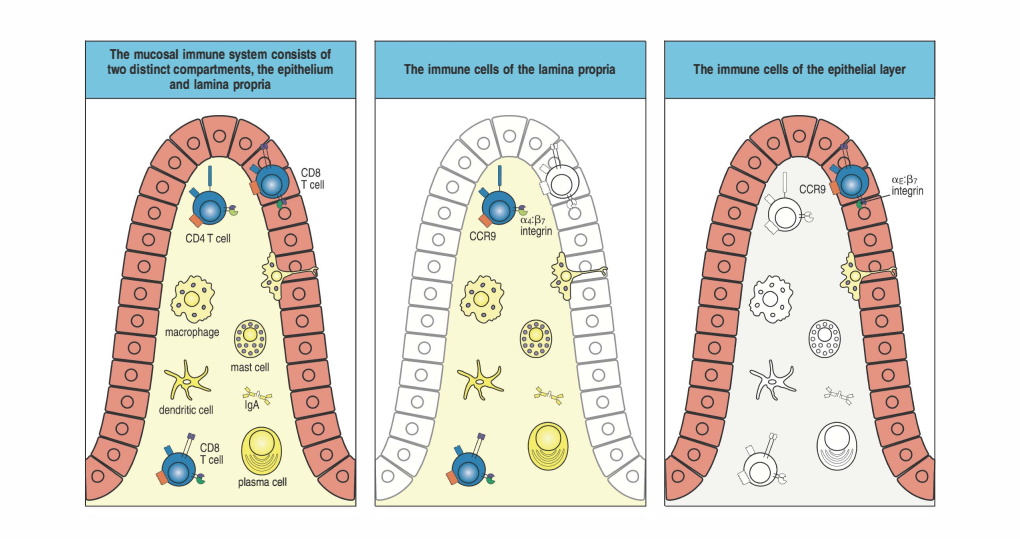 Homing tkáňově specifických T-lymfocytů
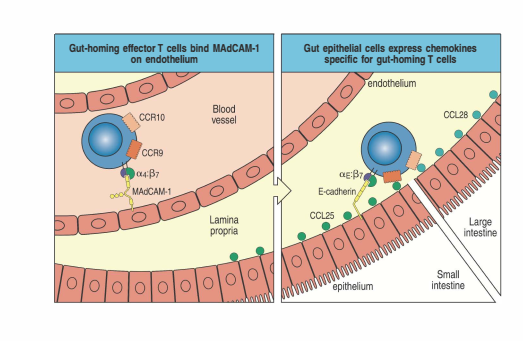 M -  BUŇKY  V EPITELU KRYJÍCÍM LYMFATICKÉ FOLIKULY
Epitelové  buňky  s  nízkým  nebo  chybějícím kartáčkovým lemem, minimální  glykokalyx,  bez lysozomálních  struktur, basolaterálně výběžky

Funkce:  transport  antigenů do lymfatického folikulu
               
Počet:  1/100 - 1/1000  konvenčních enterocytů
Epteliální M buňky – transport Ag přes slizniční povrch
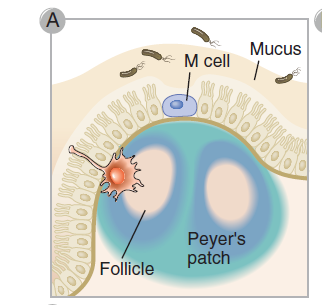 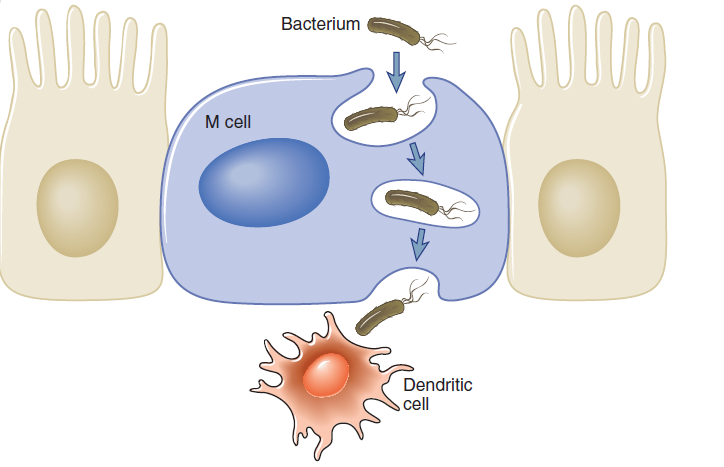 Lymfoidní folikuly
Organizovaný lymfoidní systém
V epiteliální vrstvě sliznic nebo těsně pod touto vrstvou
Peyerovy plaky – tvořeny více než 100 folikulů s centrální zónou složenou z lymfocytů B a menším počtem lymfocytů T
Uprostřed jsou folikulární dendritické buňky, dendritické buňky a makrofágy
V interfolikulární oblasti se nacházejí venuly s vysokým epitelem – exprese adhezivních molekul – zachycení lymfocytů z oběhu
Gastrointestinální imunitní systém
Střevní klk
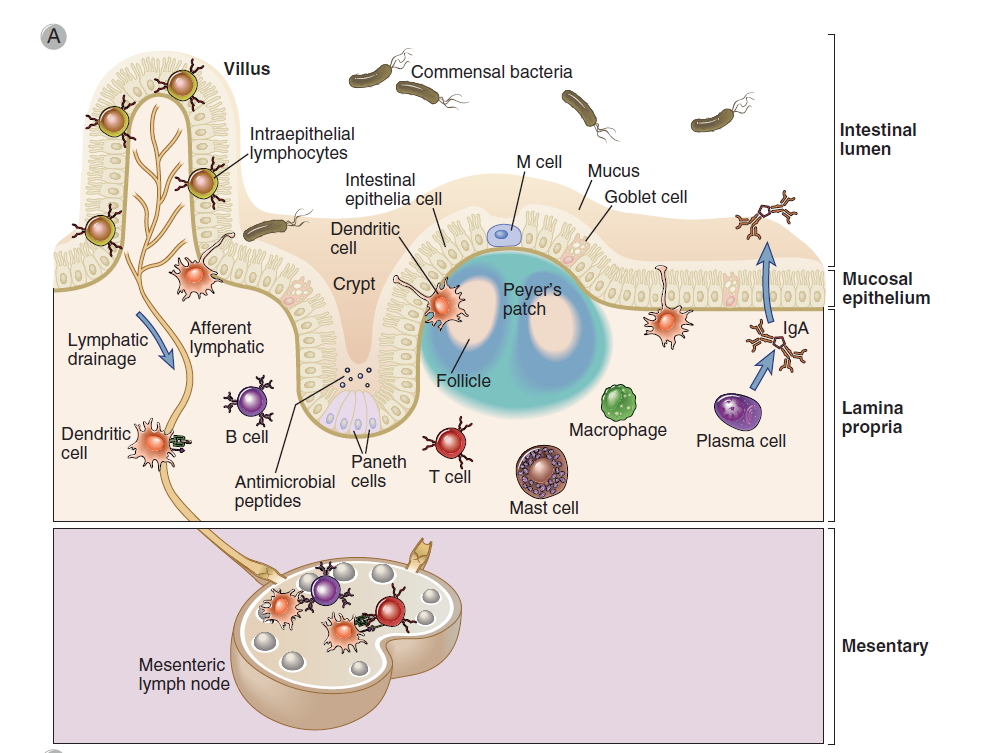 „Homing“ lymfocytů
Řízená migrace a usazování se lymfocytů u určitých tkáních imunitního systému. 
Je závislá na expresi adhezívních molekul označovaných  jako homingové receptory na lymfocytech. 
Na endoteliích cílových tkání jsou exprimovány příslušné ligandy pro  tyto receptory, označované jako adresiny.
Venuly s vysokým endotelem (High endotelial venules)
Specializované venuly, místem kde lymfocyty pronikají z krevního oběhu do stromatu lymfatických uzlin nebo do  slizničního imunitního systému. 
Jsou na nich adhezivní molekuly umožňující vazbu zejména „naivních“ (panenských) T- lymfocytů.
Cesty T-lymfocytů
α4:β7 integrin se váže na mukózní vaskulární adresin MAdCAM-1 na endoteliálních buňkách
CCR9 se váže na CCL25 na střevní epitelové buňky
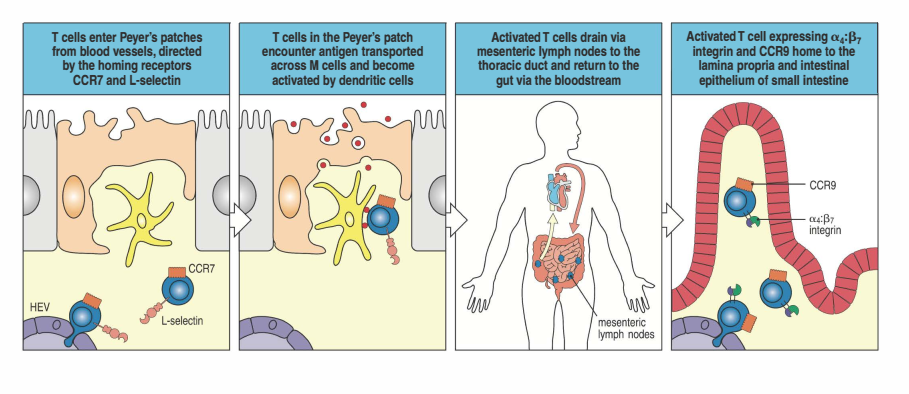 Gastrointestinální imunitní systém
Střevní klk
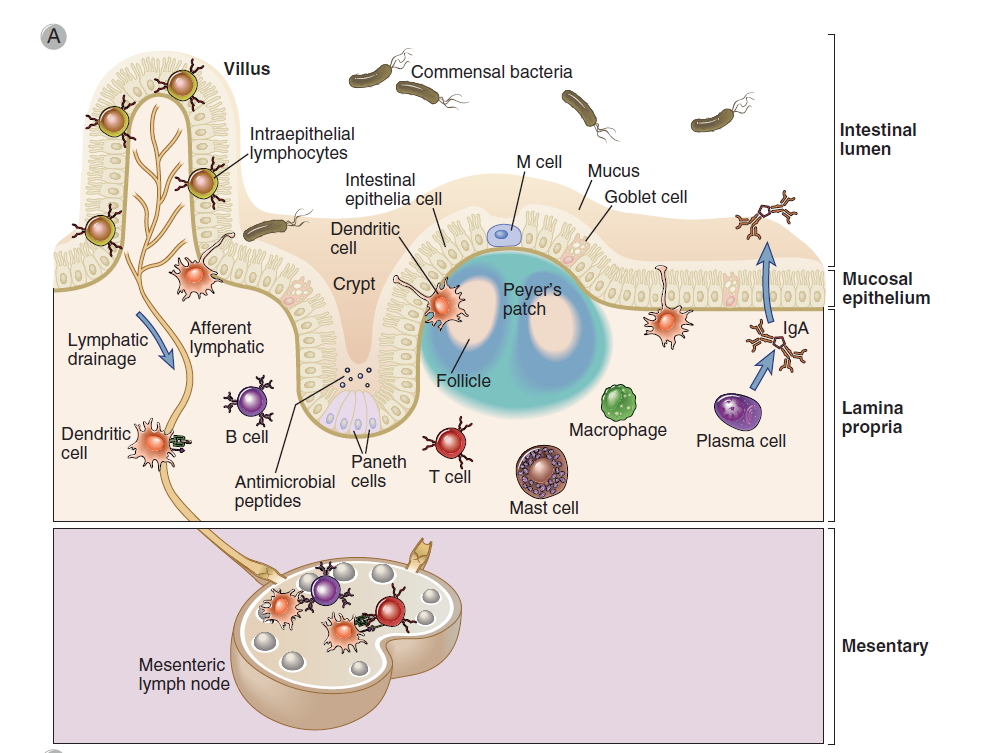 Indukce imunitní odpovědi na střevní sliznici
M-buňky lokalizovány v tenkém střevě, v oblasti zvané Peyerovy plaky
Před M- buňky prostupují, makromolekuly částice, mikroorganismy
Pod nimi se nachází lymfoidní folikul tvořený velkými lymfocyty a APC
Dále velký počet paměťových B-lymfocytů stimulovaných Ag
Indukce imunitní odpovědi na střevní sliznici
Mino folikuly jsou v lamina propria rozptýleny:
CD4+T-lymfocyty, které  sousedí s venulemi tvořenými vysokým endotelem
Fibroblasty – podílejí se na diferenciaci epitel. buněk
Makrofágy a dendritické buňky – zdroj cytokinů
Den. bb. nejsou plně vyzrálé, po stimulaci dozrávání a přenos Ag do příslušných  lymfatických uzlin
Dendritické buňky sliznic
Rozdělení do dvou subsetů DC-1 a DC-2
DC-1 -stimulace infekčním Ag ve vysoké koncentraci – aktivace T-lymfocytů do Th1 (IFN-γ a cytotoxické mechanismy)
DC-2 –stimulace nízkými dávkami Ag – za fyziologických podmínek – aktivace lymfocytů do Th2 (IL-2,4 a 13 ) a Tr – produkce cytokinů IL-10 a TGFβ
Výsledek aktivace B-lymfocytů k produkci IgA
Humorální mechanismy slizničního imunitního systému – role IgA
Produkován B-lymfocyty a plazmatickými buňkami v submokózních vrstvách 
Transport přes epteliální buňku na slizniční povrch - transcytóza
Váže se na transportní Fc-receptor → endocytóza a přenesení na luminární stranu buňky, tam fúzuje s membránou a část receptorové molekuly  ( tzv. sekreční komponenta) spolu s navázaným IgA se odštěpí
Přenos IgA do mateřského mléka a do zažívacího traktu novorozence
Struktura molekuly sekrečního IgA
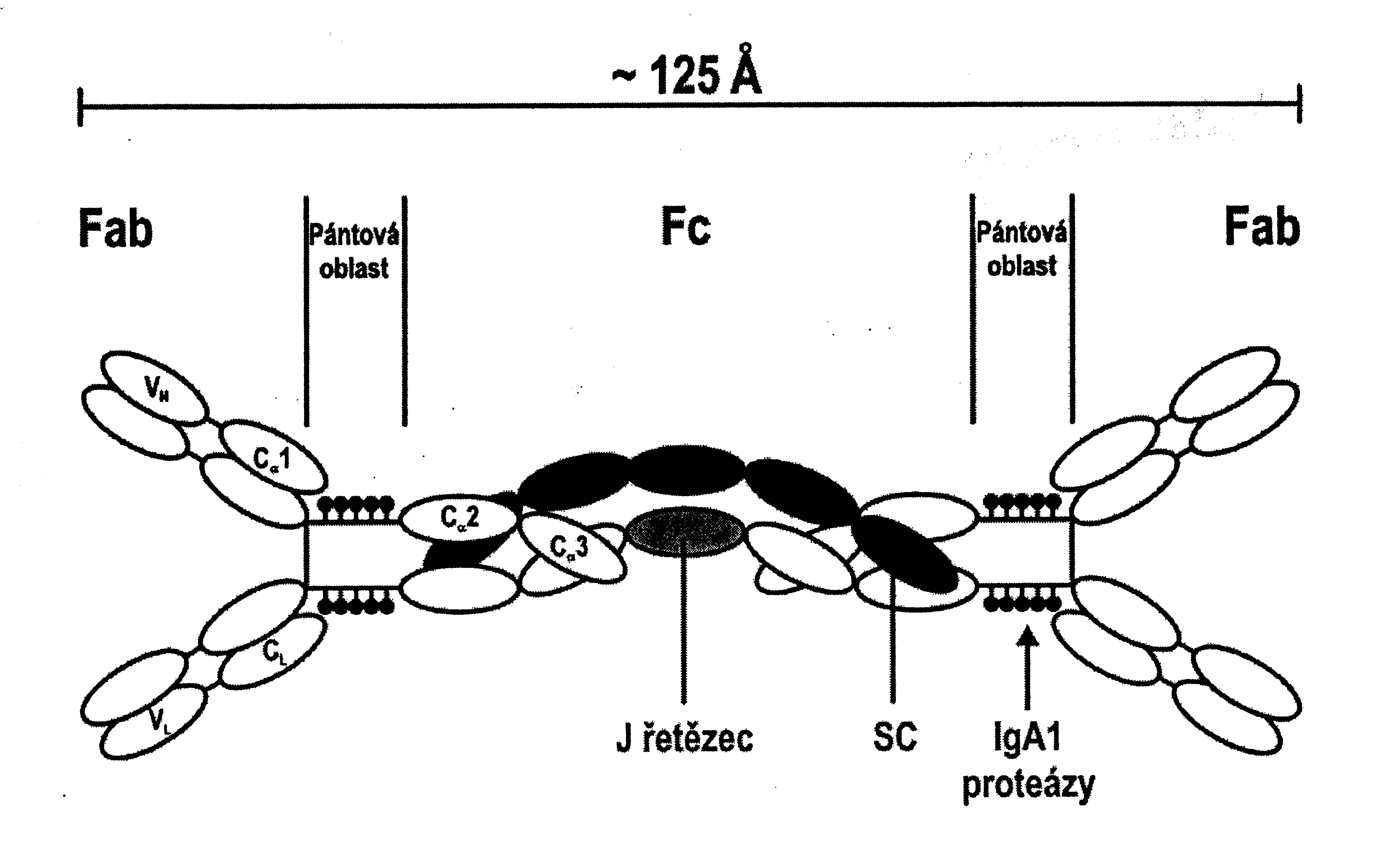 Transcytóza
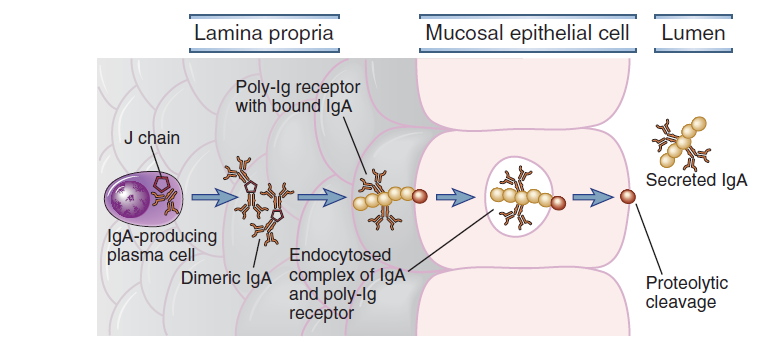 Vlastnosti a funkce sekrečního IgA
Produkováno v největším množství -3-5g denně 
Odolnost vůči proteolytickým enzymům
 Neutralizace toxinů, virů a enzymů
 Inhibice adherence mikroorganismů k epiteliím
 Zábrana průniku antigenu a mikrobů
 Opsonizační efekt
 Protilátkami mediovaná cytotoxicita
 Intracelulární neutralizace virů v epitelových buňkách při transportu sIgA (fúze vesiklů obsahujících sIgA s endosomy obsahujícími  antigen)
Protizánětlivá aktivita kompetitivní vazbou na antigen (blokace IgG a IgE mediovaných  reakcí)
Sekreční imunoglobuliny
IgA – největší strukturní heterogenita
Monomer, polymer a sekreční
V zažívacím traktu IgA2, v dýchacích cestách IgA1
U sekrečních  výhoda polyvalence – 4 -8 vazebných míst pro Ag – vysoká avidita x nízká afinita
Kromě IgA také IgM
Význam v raném dětství a u selektivního deficitu IgA
Náchylnější k proteolytickému rozkladu v lumen střeva
Antimikrobní mechanismy na sliznicích
Faktor			           Mechanismus

komensální bakterie	              kompetice s exogenními mikroby,
                                    	              produkce protizánětlivých látek
těsné spoje epitelu 	 	brání průniku bakterií
řasinky			              zachytávají mikroby
mucin		       		zachytává bakterie
lysozym		       		zabíjí G+ bakterie (stěny)
laktoferin	                             váže železo (inhibice růstu mikrobů)
laktoperoxidasa	       		usmrcuje bakterie (volné radikály)
antibiot. peptidy	       	usmrcují bakterie
sekreční Ig                 	               blokují adherenci bakterií k epitelu
Antimikrobní peptidy
Cathelicidiny - kationické peptidy   
                 neutrofilní leukocyty, některé epitelové  buňky, mastocyty,   
                 účinkují jako přirozená mikrobicidní  antibiotika
 
Defensiny - kationické peptidy
	
α-defensiny – neutrofily, Panethovy buňky tenkého  
                  střeva,mají významnou roli při zánětu,  
                  hojení ran a zasahují i do imunity získané 
	
β-defensiny - epitelové buňky ústní sliznice bronchů, urogenitálního traktu, epidermis,  
jejich vazba na fosfolipidové membrány mikrobů vede k porušení její integrity a k zabití  
                  mikroba
Funkce defensinů
Komensální (normální) mikroflora mikrobiota
~ 1014 bakterií, ~ 1000 druhů
    ~ 50% nekultivovatelných
složitý ekosystém
součást přirozené imunity sliznic a kůže
vzájemné interakce mikroorganismů
     kompetice-kolonizační resistence, “quorum sensing”, produkce bakteriocinů …
interakce s makroorganismem: symbiosa, komensalismus, pathogenita, účast v metabolismu hostitele (fysiologické funkce)	
modulace imunity
Lidský mikrobiom
We are a “super-organsim” 
The human gastrointestinal tract hosts a vast microbiome – >1000 different species; >majority non-culturable 
Establishes during the first week and stabilizes within the first 3-5 years of life
Cooperative relationships have established through co-evolution to maintain homeostasis
Lidský mikrobiom
Bacteria (~1000 species)
 Firmicutes (Ruminococcus, Clostridium, Eubacteria)
 Bacteroidetes (Bacteroides)
 Actinobacteria (Bifidobacteria)
 Proteobacteria (Enterobacteraceae)
Fusobacteria 
Viruses 
Fungi
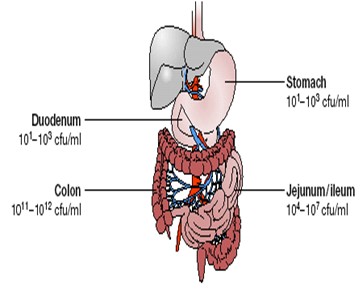 Immune tissue development requires normal gut colonization
Reprinted from Nature Review Immunology Volume 4, Macpherson, AJ and Harris, NL. Interactions between commensal intestinal bacteria and the immune system, p478-485, Figure 2. Copyright (2004) with permission from Nature Publishing Group.
Navození tolerance
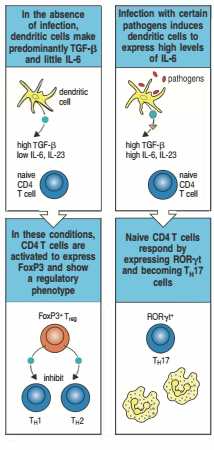 Na začátku infekce nejsou dendritické bb. plně aktivovány, záleží na koncentraci IL-6. Při nízké koncentraci IL-6 vznikají regulační T-lymfocyty, které inhibují Th1, Th2 odpověď.
Innate leukocyte cells
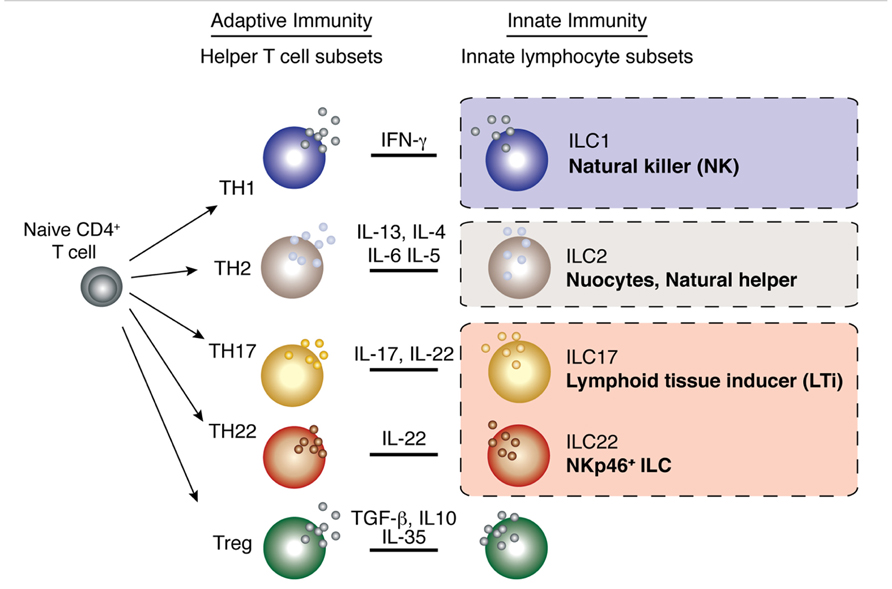 ORÁLNÍ TOLERANCE
Inhibice systémové imunity následující  
   po perorálním podání antigenu (proteinu)

        Ustavení tolerance: 5 až 7 dní po orální   
        aplikaci

        Trvání: několik měsíců

        Fyziologický význam: tolerance k antigenům  potravy
Oral tolerance
Induction of mucosal and systemic non- responsiveness to dietary antigens 
Active immune response that depends upon 
– tolerogenic dendritic cells (make IL-10),
 – CD4 + CD25 + T regulatory cells (make TGFβ & IL-10)
 Mechanisms of tolerance: 
– Ignorance (no/low costimulatory signals)
 – Inhibition/Anergy (inhibitory signals)
Využití indukce „orální“ (slizniční)tolerance v prevenci a léčbě
perorální, intranasální nebo inhalační aplikace antigenů

Autoimunitní choroby (autoantigeny)
	- exp. modely, klin. studie (RA, RS, diabetes)
Transplantace (aloantigeny)
	- exp. modely
 Alergie (čištěné alergeny např. roztočový Derp. 111-139)
	- exp. modely
Kůže jako imunologický orgán
Kůže má funkci primárního lymfoidního orgánu
   ( Fichtelius  KE et al.: Int Arch Allergy 1970;37:607 )

SALT (skin associated lymphoid tissues)
    (Streilein JW: J Invest Dermatol  1978;71:167-171)

SIS  (skin immune system)
    (Bos JD et al.: J Invest Dermatol 1987;88:569-573)
Fyziologické obranné bariéry kůže
Epidermis – vícevrstevnost 
Odumírání 
Přítomnost látek tukové povahy a jejich cidní působení na mikroorganismy
pH – nízké
Fyziologická mikrobiální  flóra kůže
G pozit.(corynebacterium, stafylokoky, mikrokoky
Fyziologické obranné bariéry kůže
Prostup infekcí – nejčastěji kožní žlázy a vlasové váčky, nebo mechanickým narušením struktury
Cizorodé organismy zachycovány pomocí Langerhansových buněk v epidermis i dermis
Buňky v kožním imunitním systému
Keratinocyty – produkce cytokinů: (IL-1,6,10, TGF-β, TNF), exprese MHC II.třídy – možnost prezentace Ag
Melanocyty
Langerhansovy buňky v epidermis - APC
Dendritické buňky v dermis 
Fibroblasty – produkce kolagenu, odstaňování apoptotických bb.
Monocyty a makrofágy
Granulocyty (neutrofilní, ojediněle basofilní a eosinofilní)-dermis
Mastocyty
Endotelové buňky lymfatických a krevních cév
Buňky NK (ojedinělé)
Buňky NKT- dermis
Lymfocyty T (cca 90% a/b a 10% g/d)
     v dermis     CD3+,CD4+, CD8+; DR+, CD25+
     v epidermis CD3+,CD8+
Dendritické buňky v kůži
Langerhansovy buňky
Kožní dendritické buňky – vyzrávají z myeloidních dendritických buněk
Nacházejí se v dermis
Funkce – prezentace Ag T- lymfocytům
Funkce Langerhansových buněk
Exprese CD1a
Antigeny pronikající epidermální vrstvou jsou vychytávány  Langerhansovými buňkami, které poté cíleně migrují do spádové regionální uzliny. Přitom dozrávají a zpracovávají antigenní materiál. Dendritické buňky  stimulují primární imunitní reakci s klonální expanzí  specifických T a B lymfocytů.
Kůže  - poškození nebo průnik infekce
Dendritické bb – zachycují Ag, 
prezentace T-lymfocytům v lymfatické uzlině
Vznik efektorových a paměťových T-lymfocytů
Putování do místa zánětu
Keratinocyty
Hlavní složka epidermis
Diferenciace z kmenových buněk pod vlivem cytokinů
Zdroj regulačních a efektorových  cytokinů
Regulace procesu krvetvorby
Humorální faktory v kožním imunitním systému
Antimikrobiální peptidy -defensiny, cathelicidiny,dermcidiny
Lysozym
Složky komplementového systému (C3,fB,fH;  CD59 /DAF/, CD46 /MCP/, CD59;  CR1, CR2)
Cytokiny (IL-1, TNF-a , … interferony, chemokiny…)
Imunoglobuliny (IgG, IgA vč. SIgA)
Fibrinolysiny 
Produkty koagulační kaskády
Eikosanoidy a prostaglandiny
Neuropeptidy
Klinické imunopatologické stavy spojené s poruchou imunitní funkce kůže
Puchýřnatá onemocnění kůže – pemphigus vulgaris, pemphigoid
Psoriasis
Atopická dermatitida
UV světlo